Overleven in de wildernisGary Paulsen
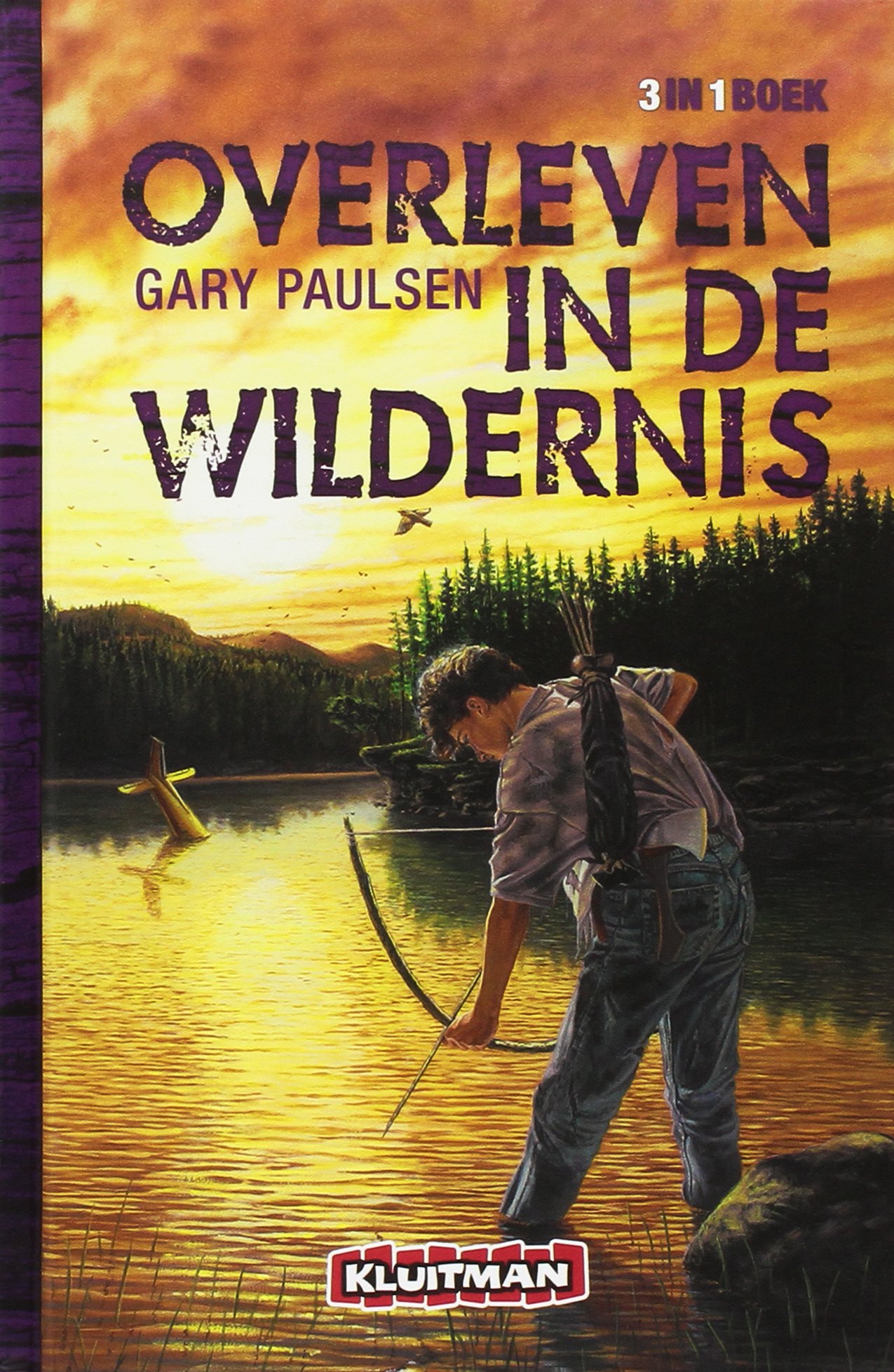 Schrijver
Samenvatting
Brian Robeson  
3-in-1-boek
Overleven, de winter en de rivier 
Hakbijl
Titel Verklaring
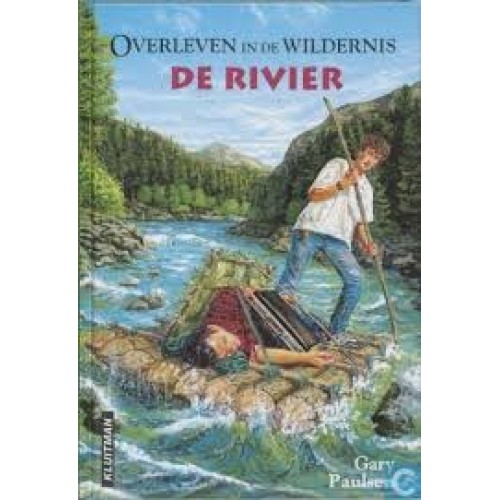 Personages
Brian Robeson
Zijn moeder
Zijn vader
Derek Holtzer
Ruimte
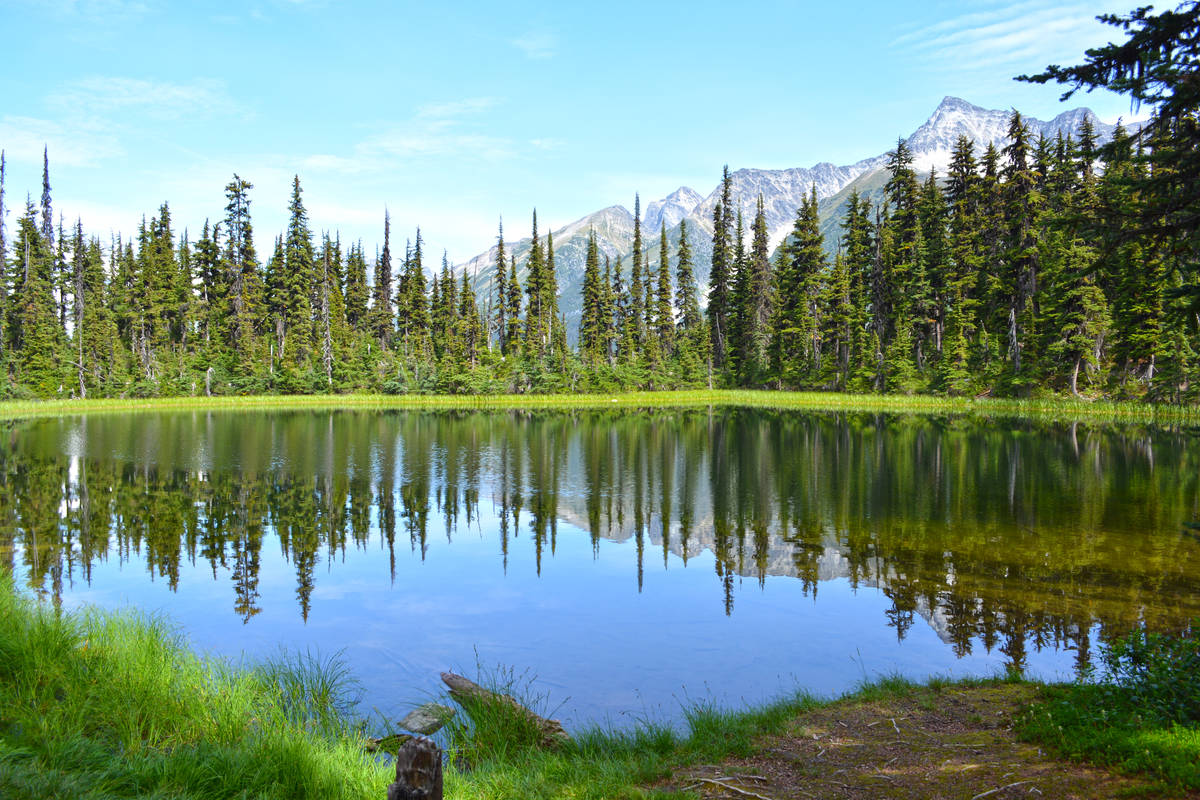 Bossen van Canada
Bij brian thuis
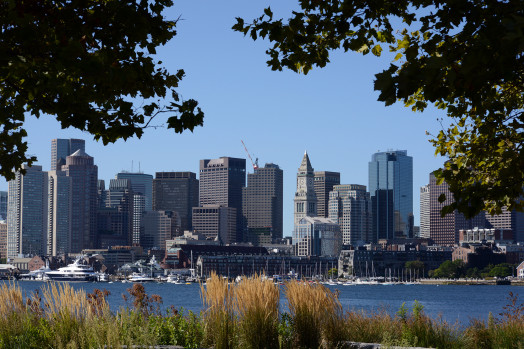 Tijd
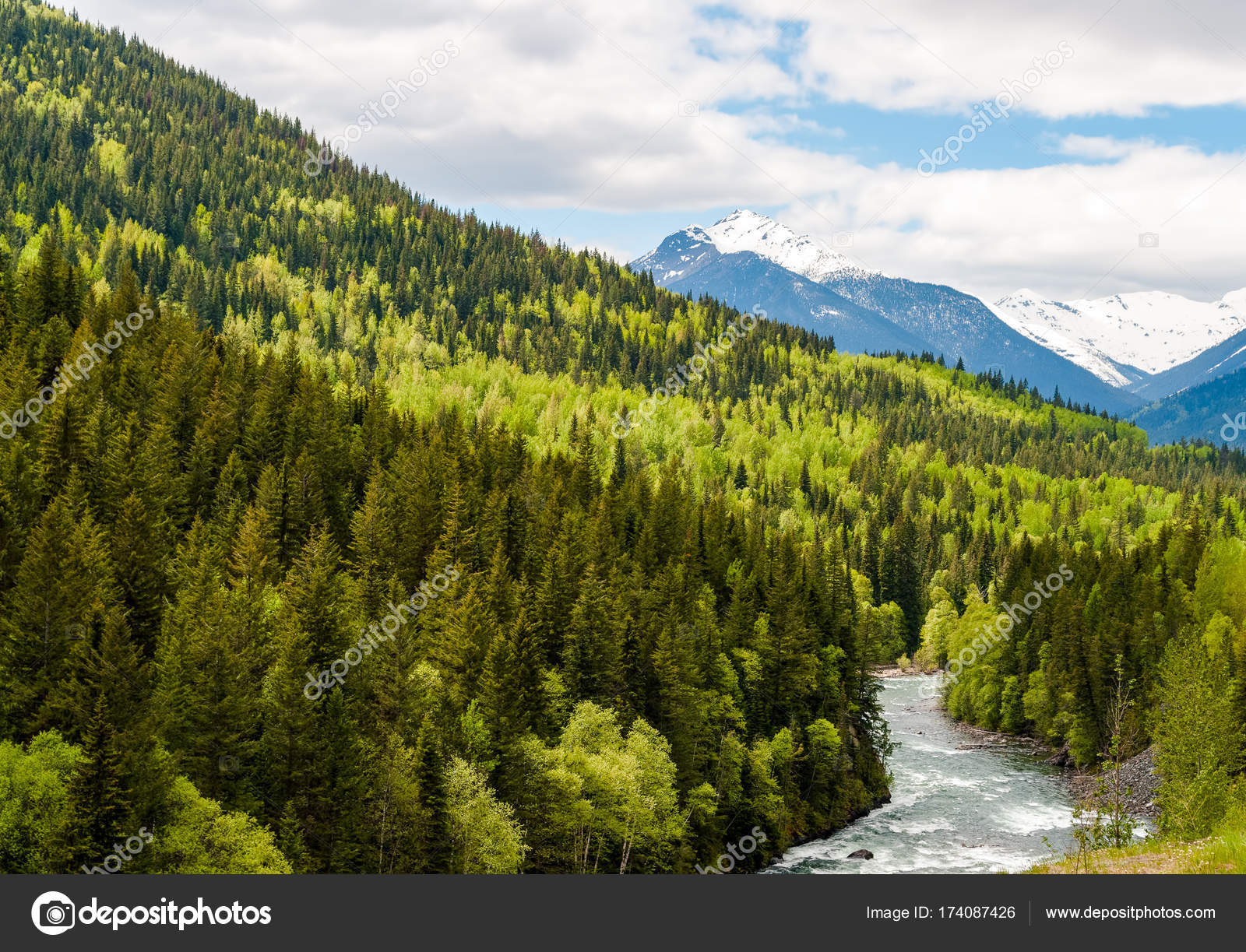 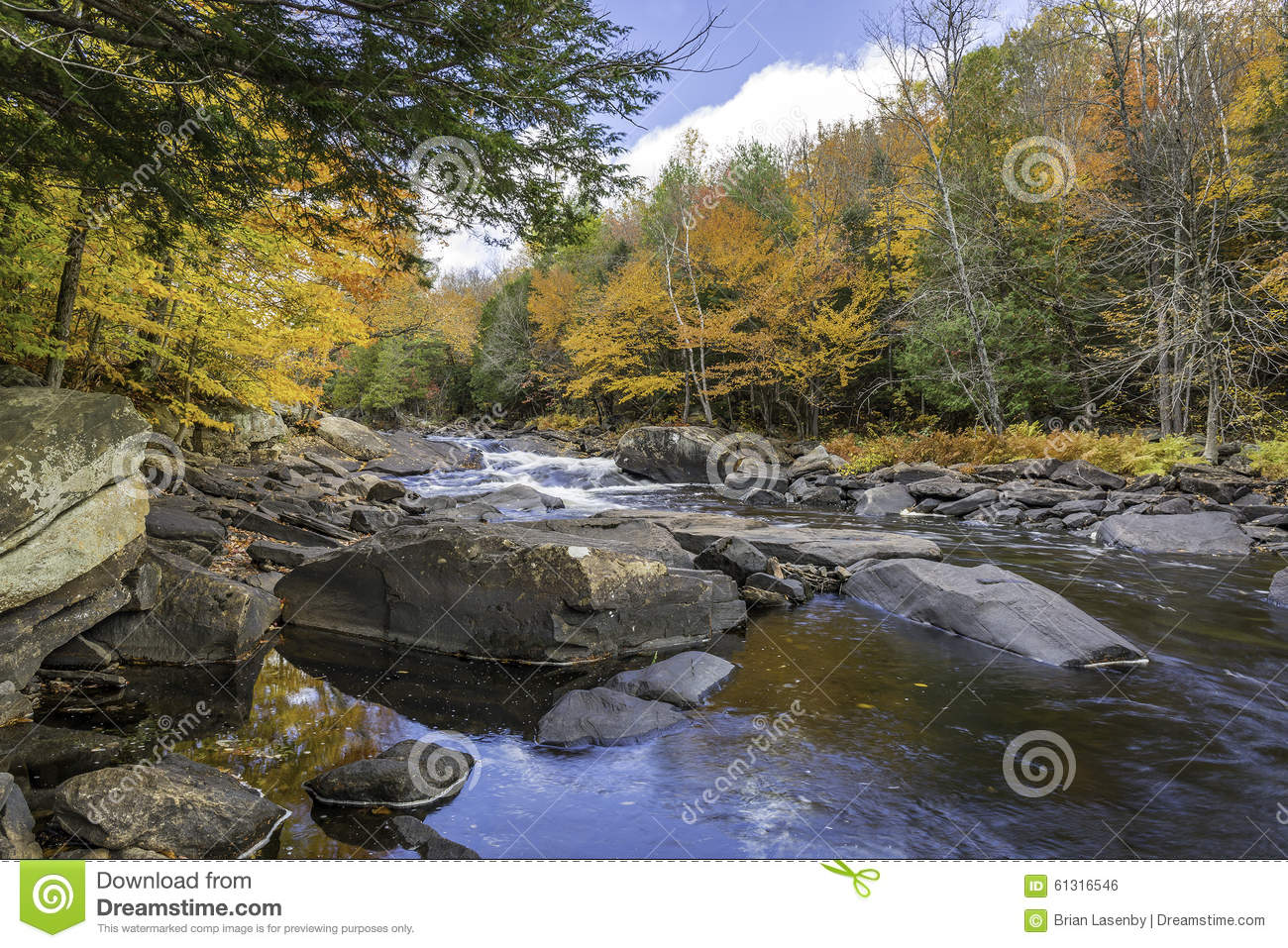 Zomer
Herfst
Winter
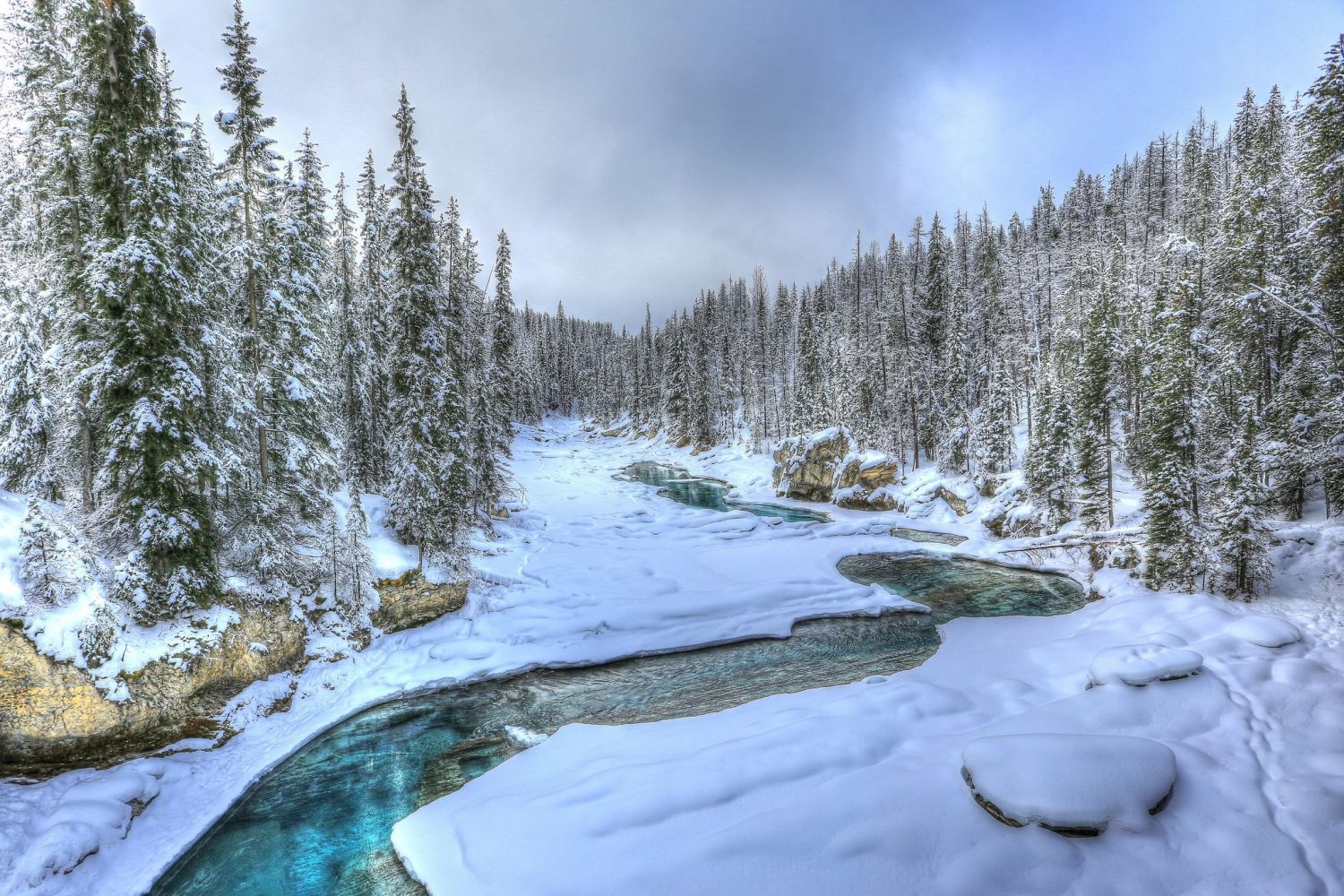 Perspectief
Het boek is geschreven vanuit de hoofdpersoon Brian. 
Brian vertelt zijn verhaal.
ik-figuur. huid van de hoofdpersoon. 
Je weet wat Brian denkt en voelt
Opbouw
drie verschillende verhalen, die weer verdeeld zijn over verschillende hoofdstukken. 
23 hoofdstukken
Persoonlijke beoordeling
Mijn mening
Wat vond ik van het boek
Cijfer